圓展科技 整合控制器教育訓練
圓展科技股份有限公司 / EDU TS Dept. / 2020.01.06
整合控制器與電腦差異 ?
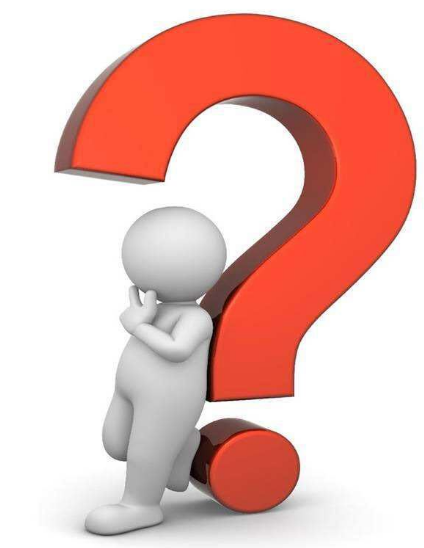 教室裡常用設備 ? 

教室電腦我常用來 ?

這些只能用電腦來做 ? 

電腦不能幫我的功能 ?  

………………..
整合控制器 硬體外觀介紹
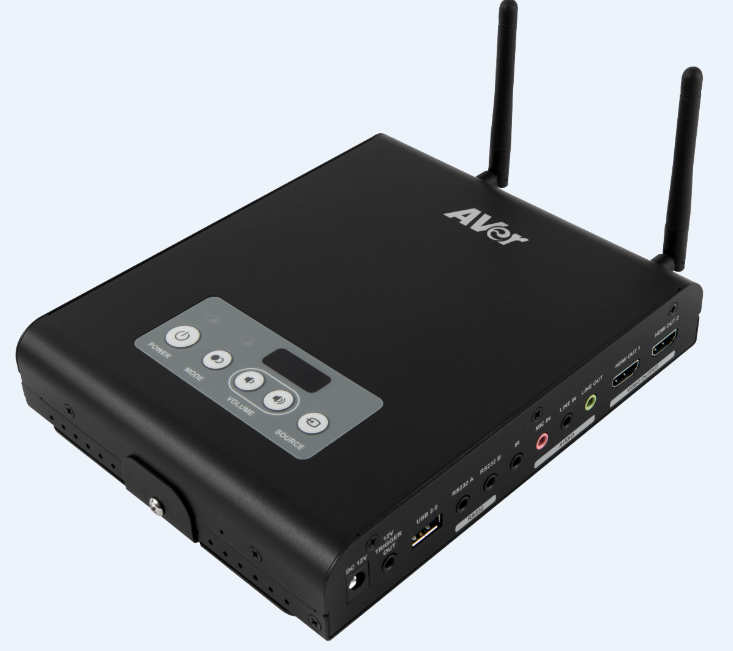 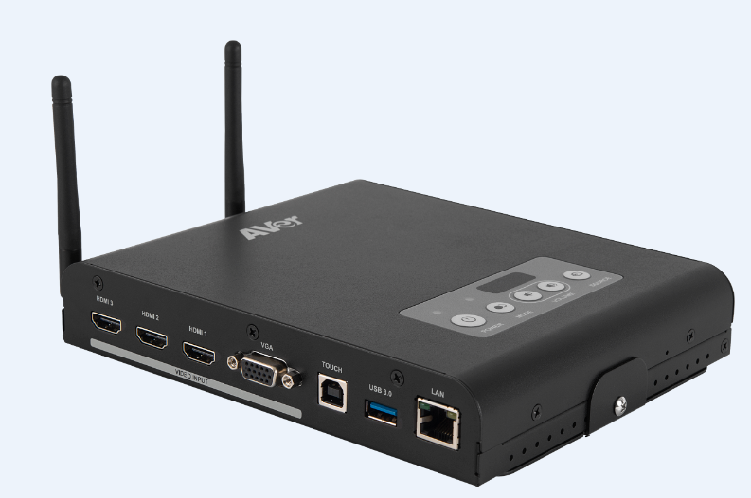 一般模式
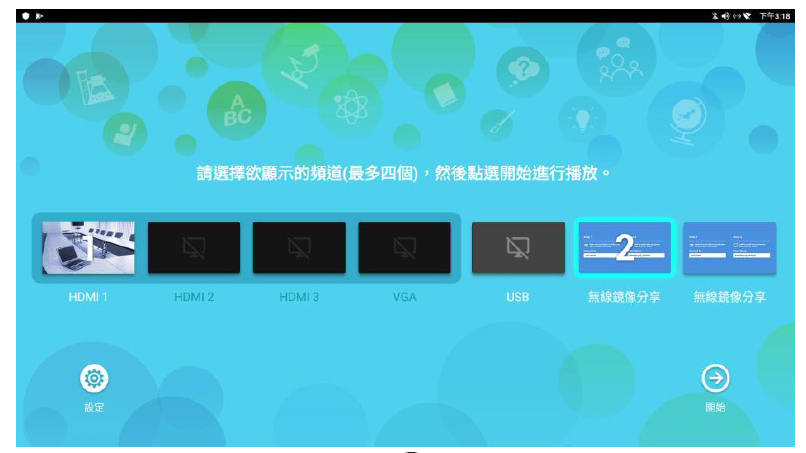 進階模式
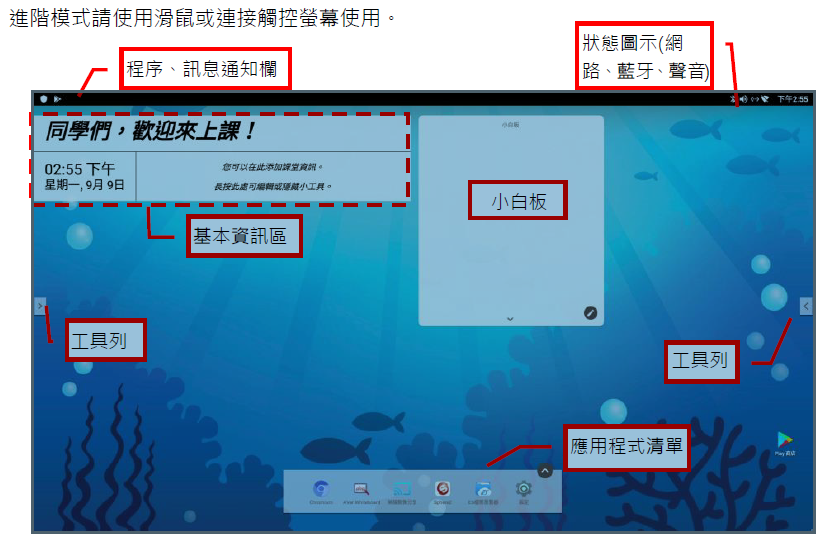 系統特色與功能
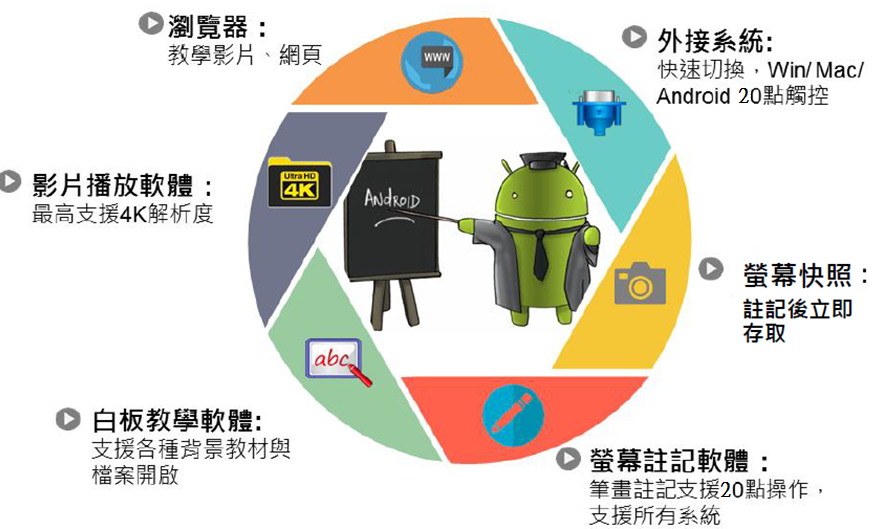 擺脫束縛 – Screen Share 無線鏡像
成長紀錄 - AVer whiteboard
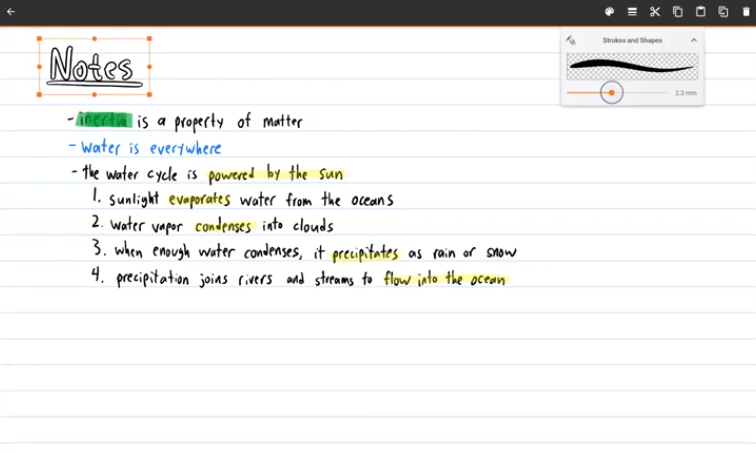 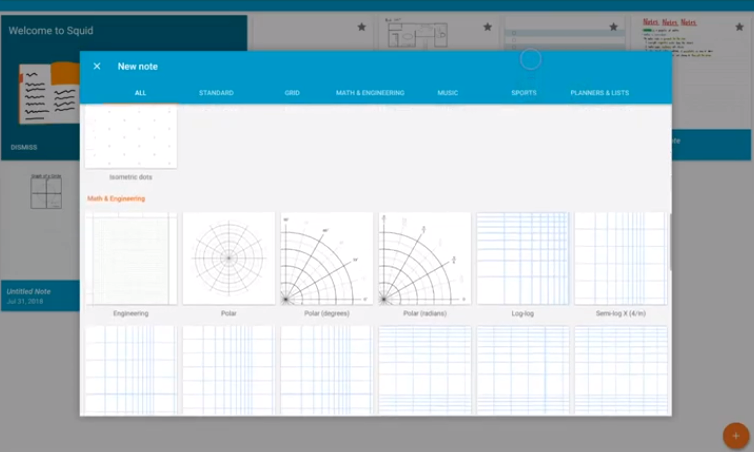 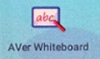 教學百寶箱 - Play商店
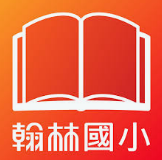 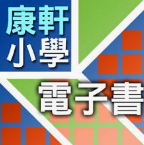 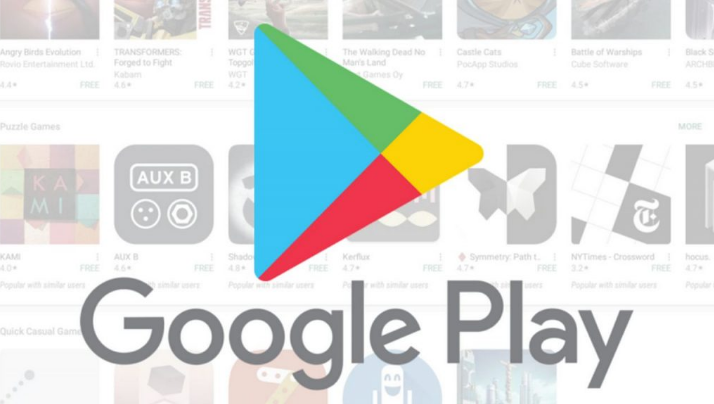 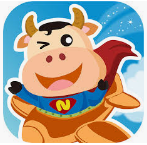 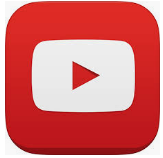 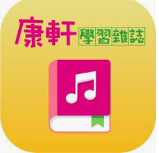 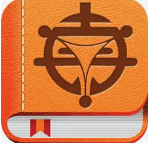 隨插隨讀 結合雲端 – ES檔案管理
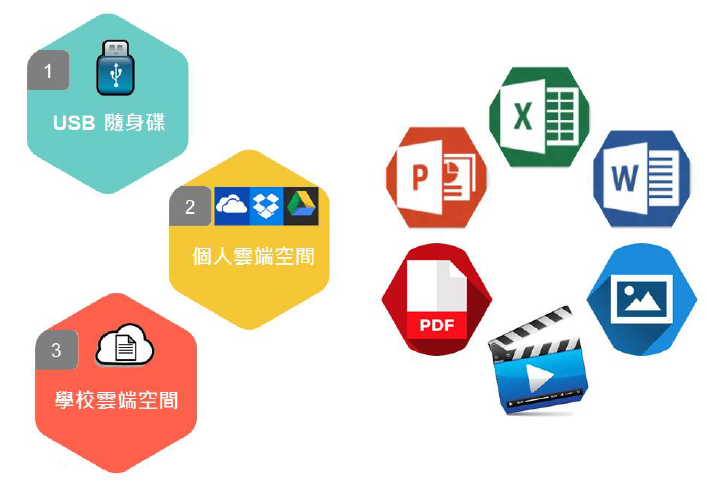 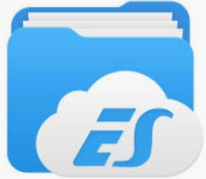 隨意分割 恣意調整
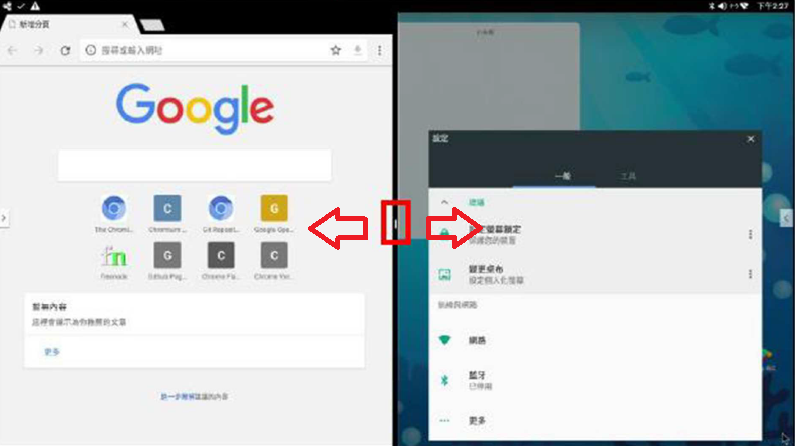 遠端管理系統
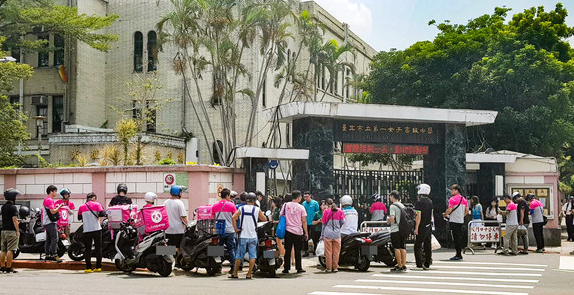 1. 確認設備當前狀態
2. 設備時程開關機及韌體更新
3. 無聲廣播推播
4. 多使用者設定及登入
讓老師在管理設備上更簡單更節省時間.
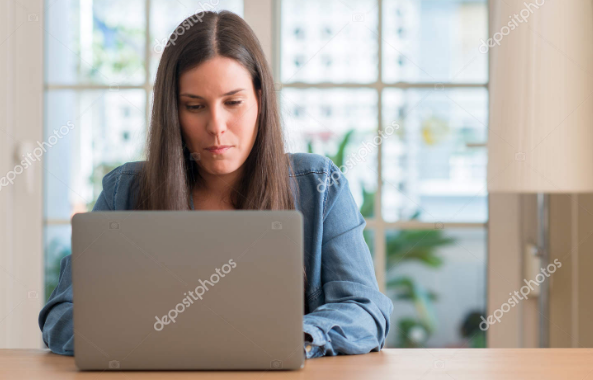 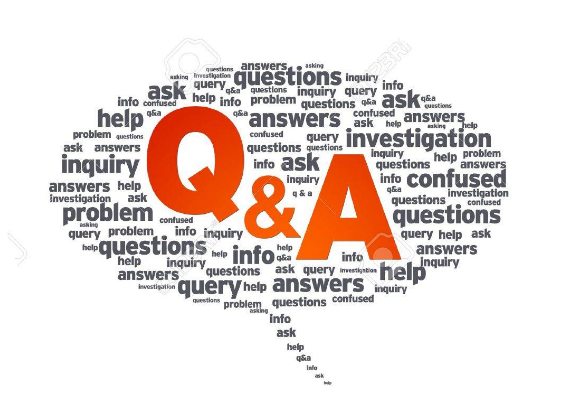 CB-310 教學影片YouTube 連結： https://youtu.be/mZpWtYgwwGU
圓展服務支援團隊
圓展科技 智慧教育事業部門
(02) 2269-8535 # 8867(02) 2269-8535 # 8845(02) 2269-8535 # 8917
實物攝影機
充電同步車/櫃
教室用視訊會議
觸控電視及整合控制器
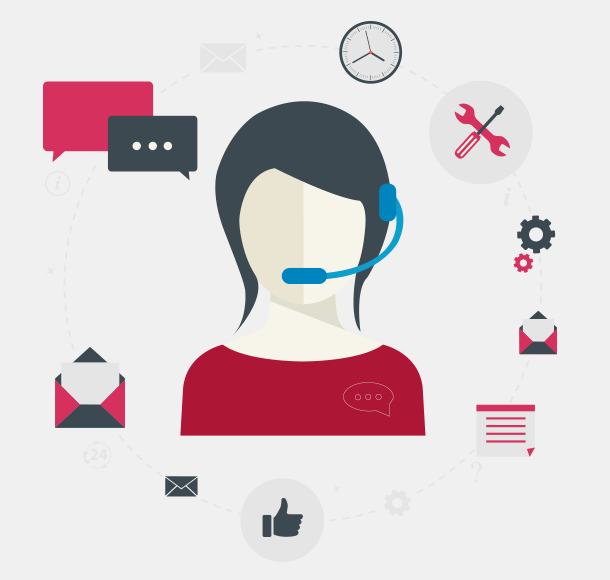 thank you